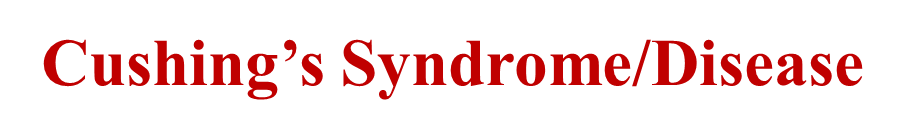 Dr. Anil Kumar
Asstt. Professor
Unit-3
The pituitary gland (Master Gland) is located near the center and bottom of the brain
It produces a number of critical hormones that control many parts of the body, including several other endocrine glands
Any cause of elevated cortisol concentrations is known as hyperadrenocorticism.
Large numbers of hormones are produced by the pituitary gland, a variety of different conditions can be caused by pituitary disease or tumors.
Introduction
The specific illness and signs depend on the cause and the area(s) of the pituitary gland that is affected.

Cushing disease, or pituitary-dependent hyperadrenocorticism, arises from adenomatous enlargement of the pituitary gland, resulting in excessive ACTH production.

A related term, Cushing syndrome, refers to elevated adrenocortical hormones, regardless of cause. 

The latter term includes pituitary-dependent hyperadrenocorticism as well as adrenal-dependent disease
Common endocrine disease of middle-aged to older dogs (7–12 years old), but not in other species.
The most common cause (85% to 90% of cases) is a tumor in the pituitary gland
A tumor in the adrenal glands themselves
Iatrogenic hyperadrenocorticism/  Longterm use of corticosteroid drugs can also cause signs of Cushing disease
Breed susceptibility:
Miniature Poodles, Dachshunds, Boxers, Boston Terriers, and Beagles are at increased risk
Large-breed dogs often have adrenal tumors, and there is a distinct predilection in females (3:1).
 In cats, hyperadrenocorticism is found in middle-aged to older cats, with a slight predilection in females (60%).
Etiology
Clinical Signs
Dogs and Cats:
Increased thirst and urination, increased appetite
Heat intolerance
 Lethargy
 A “potbelly,”
 Panting, 
Obesity
 Weakness, 
Thin skin, hair loss, and bruising. 
.
Rarely, calcinosis cutis develops, a condition in which minerals are deposited in the skin and can appear as small, thickened “dots” on the abdomen
In cats, the most striking dermatologic sign is increased skin fragility; many cats present with self-inflicted cutaneous wounds. Secondary infections (especially respiratory) are also common in cats
In dogs, serum chemistry abnormalities associated with hypercortisolemia :
increased serum alkaline phosphatase (SAP); {Due to induction of a specific hepatic isoenzyme}
increased ALT ( Due to hepatocellular necrosis, glycogen accumulation, and swollen hepatocytes)
Hypercholesterolemia (due to steroid stimulation of lipolysis)
Hyperglycemia (Due increased gluconeogenesis and decreased peripheral tissue utilization through insulin antagonists
Decreased BUN
Approximately 10% of Cushingoid dogs are diabetic
However, in cats with hyperadrenocorticism, almost 80% present with overt diabetes mellitus and insulin resistance.
Haemogram:
 Regeneration (erythrocytosis, nucleated RBCs) and a classic stress leukogram (eosinopenia, lymphopenia, and mature leukocytosis). 
Most of the dogs have the evidence of urinary tract infection without pyuria (positive culture), bacteriuria, and proteinuria resulting from glomerulosclerosis.
In cats, polydipsia and polyuria are a result of concurrent diabetes mellitus, and urine specific gravity is usually high.
In dogs, cortisol-induced interference with ADH binding results in hyposthenuria, and central diabetes insipidus may occur as a result of pituitary tumor enlargement.


Clinical signs 
Biochemical parameters estimation (eg, high cholesterol, SAP).
The urine cortisol to creatinine ratio (UCCR) is a highly sensitive test to differentiate healthy dogs from those with hyperadrenocorticism, but not highly specific because dogs with moderate to severe non-adrenal illness also exhibit increased ratios
A stress may cause  a falsely increased UCCR.
Diagnosis of Cushing Disease
An increased UCCR should be confirmed with an :
ACTH stimulation test, 
An IV low-dose dexamethasone suppression (LDDS) test, or 
An oral LDDS test.
The LDDS test is the screening test of choice for canine hyperadrenocorticism.
An ACTH stimulation test is the test of choice for iatrogenic hyperadrenocorticism.
The ACTH stimulation test is used to diagnose various adrenopathic disorders, including endogenous or iatrogenic hyperadrenocorticism and spontaneous hyperadrenocorticism
The high-dose dexamethasone suppression (HDDS) test INDICATE adrenal tumors
Measurement of endogenous plasma ACTH concentrations can differentiate between PDH and adrenal tumors by:
low to undetectable ACTH concentrations---adrenal tumors
normal to increased ACTH concentrations--- Pituitary-dependent Hyperadrenocorticism(PDH)
Diagnostic imaging of the pituitary and the adrenal glands
Abdominal radiography (all dogs that do not suppress on an HDDS i.e. for tumours)
 Ultrasonography (adrenal tumors/ adrenal carcinomas to detect metastasis in liver or into the vena cava ) 
CT or MRI (brain or abdominal cavity to dectect unilateral adrenal enlargement/pituitary macroadenoma/ pituitary microadenoma
Treatment:
Medical
Surgical ((hypophysectomy))
Radiation therapy 
Medical Management:
Adrenolytic agent mitotane @25–50 mg/kg/day for 7–10 days Monitor for signs of hypoadrenocorticism, such as anorexia, vomiting, and diarrhoea, discontinued the treatment and give glucocorticoids administered.
Trilostane, started  @ 1-3 mg/kg X2 PO to achieve a decrease in glucocorticoid secretion from the adrenal glands. 
 Pre-trilostane and 3-hour post trilostane cortisol concentrations ≤ 138 nmol/L or 62 nmol/L, respectively, were associated with excellent control based on clinical signs
EQUINE CUSHING’S DISEASE
INTRODUCTION:





All breeds and types of equids can be affected  but Morgan horses and ponies appear to be at greater risk.
It is characterized by abnormal growth of haircoat, persistent sweating, lethargy/dullness, weight loss, excessive thirst, chronic infections and chronic laminitis.
It is exclusively attributed to hyperplasia or adenoma formation in the pars intermedia that appears to be due to loss of hypothalamic innervation of dopaminergic nerve (reduced anti-oxidant defense mechanisms in neural tissue).
This leads to over production of pro-opio melanocortin (POMC) peptides.
This is the most common  endocrinopathy of horses and ponies  with a large number of older animals  affected.
Pathogenesis:
Pro-opio-melanocortin peptides
Overall, these conditions contribute to excessive ACTH production, and the enlarged gland makes a mechanical pressure on adjacent tissues, inhibiting function of the pars distalis and pars nervosa.
The enlarged pars intermedia can be  hormonally active resulting in increased expression of proopiomelanocortin (POMC) peptides which include adrenocorticotropic hormone (ACTH), melanocyte stimulating hormone (MSH), corticotropin-like intermediate lobe peptide (CLIP), and beta-endorphin (β-END).
Clinical Signs:
Hirsutism (long curly hair coat): It is characterized by long, shaggy and curly hair coat, particularly found in limbs. Some animals may have matted thick tufts of hair due to persistent sweating (Hyperhidrosis). In many cases there is prolonged retention of the winter hair coat. 
Laminitis: All four feet may be laminitic, due to effects of endogenous cortisol on laminar vasculature.
Excessive, curly coat in summer
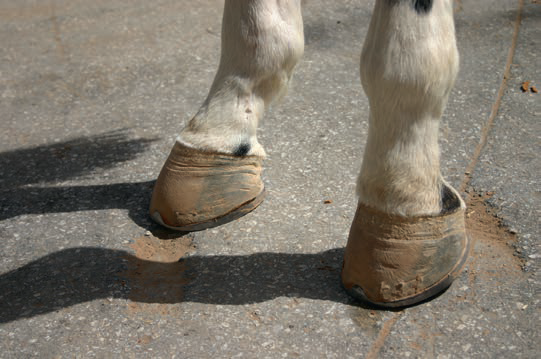 Chronic laminitis in a horse with PPID
Clinical Signs: Cont----
Polyuria /Polydipsia: Leading to Diabetic conditions might be due to:
Increased plasma cortisol levels,
Decreased anti-diuretic hormone (ADH) production,
 Secondary pars nervosa damage
 Osmotic diuresis resulting from hyperglycemia.
Weight loss, poor muscle tone/weakness particularly of epaxial (topline) , lumber and abdominal muscle groups give dip-backed and or pot-bellied appearance.
Changes in behaviour and attitude: The affected cases are often dull, docile, lethargic, drowsy or even somnolescent.
		This might be associated with raised levels of pituitary peptides, particularly endorphins in cerebrospinal fluid (CSF). 
The reproductive cycles of mares are interrupted or abnormal in duration, and some affected mares even produce milk without pregnancy.
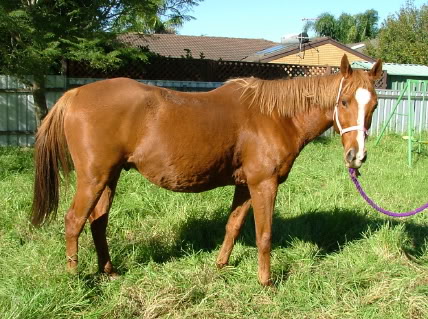 Fat accumulated on it’s neck.
Potbelly appearance
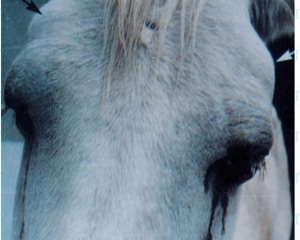 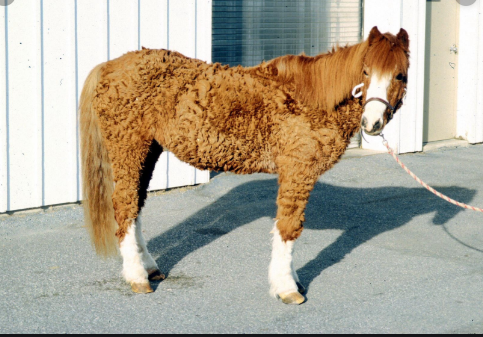 Hirsutic Horse
Periorbital swelling
Diagnosis: A drawback in  the many of indicated tests do not test the pars intermedia cells directly. 
Based on history and clinical signs: The best indication of PPID is the presence of hirsutism in an aged horse. 
A complete blood cell count (CBC), biochemical (mild to moderate hyperglycemia, increased hepatic enzymes, cholesterol and tryglycerides )and urine analysis.
The cortisol rhythm test
The Dexamethasone suppression test (DST)
ACTH measurement
Thyroid releasing hormone (TRH) test 
Hyperinsulinemia along with hyperglycemia
One new approach is to give Domperidone (dopamine antagonist )
Treatment:
The main goal of therapy is to increasing dopaminergic tone in the pars intermedia or decreasing circulating cortisol concentration.
Pergolide @0.002 mg/kg PO q 24 h (1 mg per 450 kg). This dose may be slowly increased if the horse becomes refractory to treatment. Anorexia, depression and ataxia are the common side effects and the dose may be reduced in the events of adverse effects.
Bromocriptine is also a dopamine agonist but due to its poor bioavailability,it  is not commonly used.
Cyproheptadine, a serotonin antagonist @ 0.25mg/kg/d in the morning is recommended to treat PPID and also may be used in combination with pergolide.
Laminitis is treated with non-steroidal anti-inflammatory drugs (NSAIDs), such as phenylbutazone. 
Management: 
Dietary management is of primary importance in all horses with insulin resistance (Hyperglycemia).
Management Cont-----
A diet of low soluble carbohydrate-content feed and forage to provide low glycemic response.
Affected animals often allowed limited pasture grazing or withheld from it altogether in fresh growth of grasses due to high sugar contents.
However, grass hay provides a much lower glycemic response.
As a rule, grain and most concentrates should not be fed because of their high carbohydrate levels, which increase the glycemic response.
Sometimes, more calories as feeds containing molasses-free beet pulp, corn oil, canola oil, rice bran oil, or rice bran are needed especially for working horses or horses with poor dentition.
Many feed manufacturers have developed pelleted complete feeds to stimulate a low glycemic response in geriatric horses.
Magnesium (insulin sensitivity) and chromium(Improve  glucose uptake and insulin sensitivity)  supplementation have been a
Vitamin E and C is also dvocated.
Conclusion:
 PPID is a disorder of pituitary pars intermedia dysfunction and early diagnosis of disease is challenging.
It is a lifelong condition, and the prognosis for correction of the disorder is poor.
However, it can effectively be treated with a combination of management factors and medications.
References: 
Dybdal N. (1997). Pituitary pars intermedia dysfunction (equine Cushing’s-like disease). In: Robinson NE, editor. Current therapy in equine medicine. 4th edition. Philadelphia: WB Saunders; p. 499–501.
Wilson M, Nicholson W, Holscher M, Sherrell BJ, Mount CD, Orth DN. (1982).Proopiomelanocortin peptides in normal pituitary, pituitary tumor and plasma of normal and Cushing’s horses. Endocrinology. 110:941–54.
Pituitary pars intermedia dysfunction- From Wikipedia. 
Frank, N. and Tadros, E. M. (2014), Insulin dysregulation. Equine Veterinary Journal, 46: 103–112. doi: 10.1111/evj.1216.
Stephen M. Reed; Warwick M. Bayly; Debra C. Sellon (2010). Equine Internal Medicine (3rd ed.). St. Louis, MO: Saunders/Elsevier. ISBN 978-1416056706.
Sandy Love. (1993). Equine Cushing’s disease .Br. Vet.J.149:139-151.
Patrick M. McCue. (2002).Equine Cushing’s disease Vet Clin Equine 18:533–543.
Siobhan B. McAuliffe. (2014). Disorders of metabolism, nutrition and endocrine diseases. In Knottenbelt and Pascoe’s Color Atlas of Diseases and Disorders of the Horse.  2nd Edn. Elsevier Ltd.pp 218-229.
THANKS